Module 10ACFI & Incontinence
[Speaker Notes: In this session we’re going to explore the Aged Care Funding Instrument, better known as ACFI]
Module Profile
This module will help you:
Understand what the Aged Care Funding Instrument (ACFI) is
Know how ACFI works
Identify ACFI’s 3 domains & 12 questions
Understand the required evidence
Especially for ACFI questions 4 Toileting & 5 Continence
[Speaker Notes: We’ll look at what ACFI is, how it works and its 3 domains & 12 questions.
We’ll also look at the evidence required for questions, especially question 4 Toileting & 5 Continence]
Overview
Aged Care Funding Instrument (ACFI) replaced the Resident Classification Scale (RCS) in March 2008
Determines how much government funding an aged care facility is given
Based on facilities’ appraisal of residents’ care needs
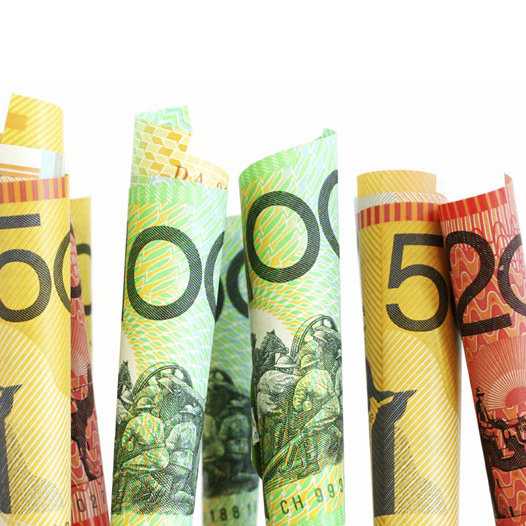 Designed to:
Better match funding to residents’ care needs
Reduce paperwork to justify funding
Achieve more agreement between aged care staff & departmental review officers
[Speaker Notes: ACFI replaced RCS – the Resident Classification Scale – in March 2008, in response to the Hogan Report 2004 & the RCS Review in 2003.
It determines how much government funding an aged care facility is given for individual residents, based on their care needs
It was intended to better match funding to residents’ needs, reduce paperwork required to justify funding, and to achieve higher levels of agreement between aged care staff & departmental review officers in audits]
How ACFI works
Diagnostic information about mental & behavioural disorders & other medical conditions is collected
ACFI has 12 care need questions, rated as A, B, C or D
Scores are given & used to categorise resident’s care needs as either
low, medium or high
across 3 domains:
Activities of Daily Living
Behaviour
Complex Health Care
[Speaker Notes: Under ACFI, diagnostic information about the resident’s mental & behavioural disorders & other medical conditions is collected
There are 12 care need questions which we’ll look at shortly
The resulting information helps create scores used to categorise residents as having either low, medium or high care needs – across 3 domains: Activities of daily living, Behaviour and Complex health care
The final subsidy is determined by the overall ratings for each of the domains. The higher the care needs in each domain, the more funding the aged care facility receives for that resident’s needs]
Diagnostic Questions
ACFI diagnoses based on:
Mental & behavioural questions
ACFI appraisal evidence required might include disorders/diagnosis checklists, source materials checklists, copies of source materials eg, ACCR, GP comprehensive medical assessment, other medical practitioner assessments
Medical questions, requiring a list of medical conditions
This provides a minimum data set & supports usual care needs ratings
[Speaker Notes: As mentioned previously, ACFI requires diagnostic information about the resident’s mental & behavioural disorders & other medical conditions
This information provides a minimum data set & supports usual care needs ratings
Certain appraisal evidence may be required such as disorders/diagnosis checklists, source materials checklists, copies of source materials eg, ACCR, GP comprehensive medical assessment, other medical practitioner assessments]
Activities of daily living questions
First domain of questions: Activities of Daily Living
Measure independence & requirements for supervision, physical assistance & equipment
Questions:
Nutrition – readiness to eat, eating
Mobility – transfers, locomotion
Personal hygiene – dressing & undressing,washing & drying, grooming
Toileting – use of toilet, toilet completion
Continence
urinary & faecal continence
 ACFI specified assessment: Continencerecord urinary 3 day, bowel 7 day
[Speaker Notes: ACFI asks questions around Activities of Daily living
nutrition: eating & readiness to eat
mobility: transfers & locomotion
personal hygiene: dressing & undressing, washing & drying, grooming
toileting: use of toilet, toilet completion
continence: urinary & faecal
Ratings are given for each of these & then totalled to create a basic subsidy level per resident for ADLs
We’ll look at questions 4 & 5 toileting & continence in more detail later]
Behaviour questions
The second domain is behaviour
Questions:
Cognitive skills
measures level of impairment
ACFI specified assessment: Psychogeriatric Assessment Scale – Cognitive Impairment Scale (PAS–CIS)
checklist: PAS–CIS score or no/minimal, mild, moderate, severe impairment rating
[Speaker Notes: The second domain is behaviour. It considers residents’ cognitive skills and measures their impairment, using the Psychogeriatric Assessment Scale – Cognitive Impairment Scale. Either the PAS–CIS score is required or a rating of no / minimal, mild, moderate or severe impairment]
Behaviour questions
7,8,9. Wandering, Verbal behaviour, Physical behaviour
measures frequency of behaviours over a week requiring staff intervention
ACFI specified assessment: behaviour records
checklist: type & frequency of behaviours
Depression
measures degree of interference with regular activities & measures diagnosis
ACFI specified assessment: Cornell Scale for Depression (CSD)
checklist: CSD score
[Speaker Notes: It also looks at residents’ wandering and verbal & physical behaviours, measuring how often staff intervention is required over a week. A behaviour record showing type & frequency of behaviours is required
The final behaviour question area is depression. A Cornell Scale for Depression score is required.]
Complex health
The third domain is complex health
Questions:
(no ACFI specified assessment – current medication chart)
 Medication
Looks at the time taken to administer medications each day
 Complex health care
Scores for 18 specified procedures
[Speaker Notes: The third domain, complex health, has no ACFI specified assessment – but a current medication chart is helpful
Question 11 medication looks at how long is spent administering medications each day
Question 12 complex health care scores on 18 specified procedures]
Subsidy rates
Daily ACFI subsidy rates to June 2013
Significant differences in funding depending on care needs
Important ALL residents’ care needs identified to maximise funding
ACFI & INCONTINENCE 0312
11
[Speaker Notes: This table gives you an idea of how the daily funding varies across the 3 domains, and depending on the residents’ care needs
There are considerable funding differences so it’s important to ensure that all the care needs of residents are identified to maximise government funding]
ACFI Process
4 documents required:
ACFI answer appraisal pack
ACFI assessment pack
ACFI user guide
ACFI application for classification
[Speaker Notes: As you can probably tell, the ACFI process requires a lot of information.
There are 4 documents required: the ACFI answer appraisal pack, assessment pack, user guide and application for classification
If you need full education on how ACFI works, do an ACFI course. You could ask Medicare where to get more information
Generally the assessment forms will be done by care staff and ultimately submitted by a dedicated person in your facility – usually higher management]
ACFI 4 toileting
Relates to assessed toileting needs & degreeof toileting assistance required
Includes emptying drainage bags,personal hygiene & adjustingclothing
Includes toileting aspectsassociated with person whohas catheter or stoma bag
Excludes location change inorder to use the toilet (coveredin ACFI 2 mobility)
Excludes care of catheters & colostomies, administrationof suppositories & enemas (covered in ACFI 12 complex health care)
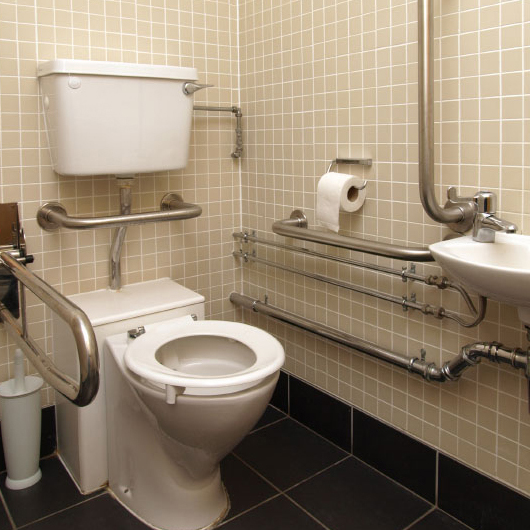 [Speaker Notes: As mentioned earlier, under the Activities of Daily Living domain, a couple of questions specifically relate to continence so now we’ll look at them in more depth
ACFI 4 Toileting & ACFI 5 Continence
Both focus on the need to promote continence & minimise incontinent episodes
Question 4 toileting relates to assessed toileting needs & the degree of toileting assistance required. Is the level independent or does it require supervision or physical assistance?
It includes emptying drainage bags, personal hygiene & adjusting of clothing. It includes toileting aspects associated with a person who has a catheter or stoma bag.
It does NOT include location change in order to use the toilet – for example, if they need assistance to get from their room or dining room to the toilet – as this can be covered in ACFI 2 Mobility.
Use of the toilet is the ability to position oneself onto the toilet & appropriately manage the toileting activity. The act of toileting is just that – not having to assist them or walking them to the toilet.
Care of catheters, suppositories & enemas is not covered here but in ACFI 12 complex health care.]
ACFI 4 toileting
Care need 1: Use of a toilet
Setting up
Positioning for use of toilet
Verbal / physical assistance
Care need 2: Toilet completion
Verbal / physical assistance with adjusting clothing
Peri-anal hygiene eg, wiping
Washing hands
Emptying drainage bagassociated with catheter or stoma
ACFI & INCONTINENCE 0312
14
[Speaker Notes: The level of care needed for toileting is documented in the ACFI Appraisal pack. This is generally done by the person lodging the ACFI claim for the resident by using the rating of A, B, C or D
If you do nothing A, If you have to position them on the toilet & do their perianal hygiene D, if they require supervision & prompting to go to the toilet but no assistance at the toilet that would be B
Information used is taken from progress notes & other assessment forms completed by care staff
It’s important to reflect the correct level of care a resident REQUIRES – even if they don’t accept it. It’s not about the care they accept, it’s about the care they need. They may have behavioural issues & slap you away or refuse your care but they are still a D if that’s the care they require.]
ACFI 5 Continence
Under Activities of Daily Living
Assessed needs regarding continence of urine & faeces
Designed to reflect degree of incontinence & resulting complexity needed to meet person’s individually-assessed continence needs
Excludes administration of stool softeners or other aperients (covered in ACFI 11 medications)
Excludes administration of suppositories & enemas (covered in ACFI 12 complex health care)
[Speaker Notes: ACFI question 5 Continence under activities of daily living relates to assessed needs regarding continence of urine & faeces
It’s designed to reflect the degree of incontinence & resulting complexity needed to meet individually assessed continence needs
It excludes administration of stool softeners (covered in ACFI 11 medications ) & suppositories & enemas (covered in ACFI 12 complex health care)
So basically if any medications go in the mouth it’s ACFI 11 & if it’s invasive or a procedure ACFI 12]
ACFI 5 Continence
Requires 3 day urinary record &7 day bowel record
Use codes provided & record hourly:
Incontinent of urine
Pad change for incontinenceof urine
Pad has increased wetness
Passed urine during scheduledtoileting
Incontinent of faeces
Pad change for incontinence of faeces
Bowel open during scheduled toileting
[Speaker Notes: The form required to document information for ACFI 5 continence is the 3 day urinary record & 7 day bowel record
You’ll notice the ACFI codes near the top of the forms. Don’t mix them up! 1 to 4 relate to the urinary record and 5 to 7 to the bowel record. It’s very important that you follow the guidelines completely & not leave any gaps. Record codes only, no comments.
This question relies on good record keeping as evidence to substantiate subsidy claims
What you write down on these forms is going to directly relate to what the aged care facility receives funding-wise for the resident
It’s the role of every shift to gather information & record it accurately & in a timely manner. When an ACFI is due for a resident, the form must be filled in & lodged within 30 – 60 days.]
summary
ACFI Aged Care Funding Instrument determines government funding
Mental, behavioural, medical diagnoses
3 domains: ADL, Behaviour, Complex health
Higher the care in each domain, higher the funding
ACFI 4 Toileting, ACFI 5 Continence
[Speaker Notes: So we've seen in this session that ACFI determines government funding – and considers residents' mental, behavioural & medical diagnoses
Remember the 3 domains across which ACFI operates? ... Activities of daily living, behaviour & complex health
Particular questions relating to continence care are found under ACFI Activities of daily living questions 4 & 5 – toileting & continence
We've seen that the higher a resident's care needs in each domain, the higher the funding]
This certifies that
Name:
has attended the continence management session
Module 10: ACFI & Incontinence
Date of Completion_______________________________